French Progression in Domains of Knowledge
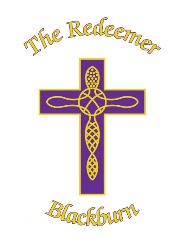 1
French Progression in Domains of Knowledge
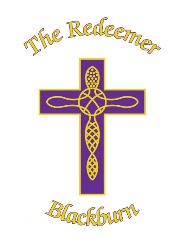 2
French Progression in Domains of Knowledge
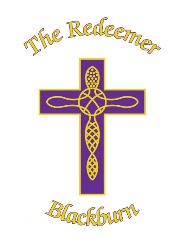 3
French Progression in Domains of Knowledge
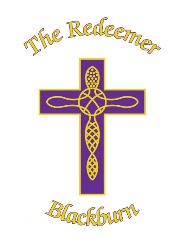 4
French Progression in Domains of Knowledge
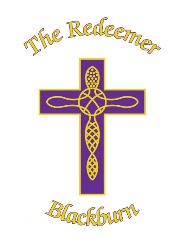 5
French Progression in Domains of Knowledge
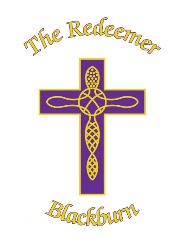 6
French Progression in Domains of Knowledge
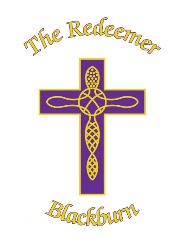 7
French Progression in Domains of Knowledge
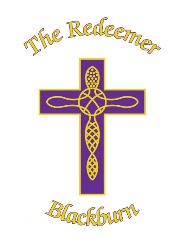 8